Figure 5. Variability of index finger trajectories of the left and right hands across normalized time. (A) Variability ...
Cereb Cortex, Volume 24, Issue 10, October 2014, Pages 2591–2603, https://doi.org/10.1093/cercor/bht115
The content of this slide may be subject to copyright: please see the slide notes for details.
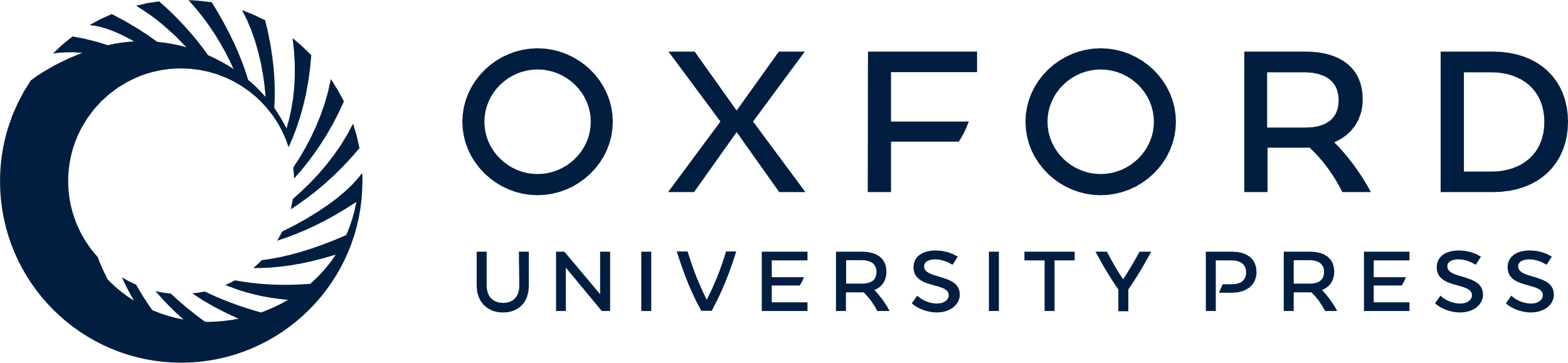 [Speaker Notes: Figure 5. Variability of index finger trajectories of the left and right hands across normalized time. (A) Variability profiles for the left aIPS experiment block. (B) Right aIPS block. (C) Left cIPS block. (D) Right cIPS block. Same conventions as previous figures.


Unless provided in the caption above, the following copyright applies to the content of this slide: © The Author 2013. Published by Oxford University Press. All rights reserved. For Permissions, please e-mail: journals.permissions@oup.com]